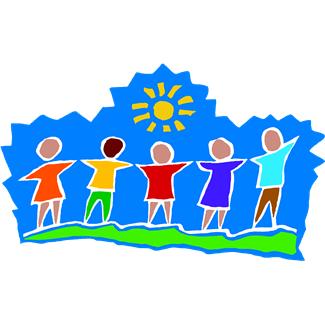 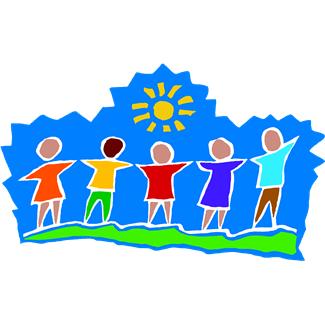 Mrs. C’s  
Mustang News
Oct. 14, 2011
We had a wonderful week…our reading workshop is in full-swing and the children are writing amazing stories.  We worked on subtraction story problems by acting out the problem …then, the hard part…learning to communicate our thinking…what did we do in our minds to solve the problem?

We completed our last project on apples so we are going to completely immerse ourselves into the world of Bats…very exciting.

We have also been reading the chapter book My Father’s Dragon.  The children LOVE this book…we are now on the chapter where Elmer Elevator meets 7 tigers with 14 green eyes…

Please welcome 2 new students to our classroom
Gabriel Redecker joined our Mustang Team this week and on Monday Djibril Warren will join our class.  We now have 21 students. :0)

Book Orders have arrived :0)  
If you ordered books from our first scholastic book order of the year…they have arrived.  I will send home the books with your child on Monday.  Yeah!

Reading On-line …Short vowels with an s ending
A Fox and a Kit is our story for next week.  Please look under this story on our weebly web-site to find the books we will be reading and our spelling words.

Blue Homework Reading Folders
The children and , of course, parents are doing a superb job signing the homework folder.  Many students are reading above and beyond the recommended minutes…kiss your brain!

Buddy Book Baggies
If your child forgets their book baggy, remember you can still read the books on weebly…Yeah!
Volunteers

If you would like to volunteer in the mornings from 9:00-10:30, choose any day(s) Monday-Thursday, please let me know.    You would be helping at a center during our reading time.  Thanks for all of your support.
Mark Your Calendar
Oct. 26:  No School
Oct. 28:  PumpkinFest…volunteers needed in the morning 8:30-10:30
                 We will wear our bat shirts today…at Pumpkin Fest. :0)


Sincerely,
Mrs. Ciocca